The Cure For
“Complacency”
conceit  |  unaccountable  | self-assurance  |  indifference
All verses are from the NKJV unless noted.
The solution To ComplacencyIsaiah 32:9-11
Rise up and hear (32:9)
What do we hear (Mk. 4:23-25)?
How do we hear (Ezek. 40:4)?
Should come to hear
Should “fix” our mind on what is shown
Should be able to declare what we have learned
Look at what is coming down the road (32:10)
Sense the trouble (32:11)
[Speaker Notes: 1) Rising up to hear! How do we hear? We should come to worship with the expectation to honor God and with the expectation to learn or be reminded of something. Where the mind is fixated on what is shown it cannot grow complacent . This is helped by bringing a tablet or notepad to jot things down on. A fixated mind will listen carefully to what sounds familiar and will also take note of what is not familiar. It is good to note a passage or a thought that presents a challenge to us.  Of course, the fellow who complacently conceited will not think anything could challenge him (like the brother who said he is strong enough to not need to go on Wed. Bible study). Is there someone else you can show what you have learned what you picked up on? Rising up to hear is one of the best killers of complacency.

2) Look at what is coming down the road. Judgment was approaching them.  The end of all things is approaching us where one day we will stand before the judgment throne of God where we are judged by our works (Rev. 20:12). The things we have done will be measured and weighed by God, the all holy One and our actions will be compared to what is written in the all holy word of God. Read 2 Corinthians 5:9-11. Every action, every word. Are you okay with standing before God knowing that you will have to give an account for what you have done. The focus will not be diverted to someone else, but this appointed will be directed at you as an individual.

3) We should therefore sense the trouble and prepare to meet God (Amos 4:12). Why? Because the soul is at stake. We will give account for what we have done. There should be a serious and soberness in our coming together. Distractions should be limited so that others can, prepare to meet God. Those sobering words from Paul to describe such a day should weigh on our minds now, while we are living today (2 Thess. 1:8, 9).]
The solution To Complacency1 Peter 1:13-16
13  Therefore gird up the loins of your mind, be sober, and rest your hope fully upon the grace that is to be brought to you at the revelation of Jesus Christ
A QUALITY OF
Gird Up The Loins of Your Mind
Rest Your Hope
Eagerly
Waiting(Gal. 5:5)
[Speaker Notes: Gird means to bind up what is loose as one would with a belt. In order to wrap our minds around the word of God, we must be willing to clear and detangle the mind from distractions, wickedness and uncleanness (Jas. 1:21).  Having our minds girded is a metaphorical way of saying “We need to get our thinking caps on.” It conveys the idea of tying our thinking down. We do that by placing our mind on things above (Col. 3:2). 

Our mental capacity is tuned in and ready to go walking through the word.  Note picture in Ex. 12:11. We need to be “ready to go” in thought as the children of Israel were ready to go after the Passover. Spacing out in worship is unhealthy and dangerous. The girded mind is actively engaged in the scripture while we study. It is reflective on the words we hear and sing.

REST YOUR HOPE. Hope is so important. Let me suggest to you that the complacent mind is no longer working from hope. We do not preach much about hope it seems. But hope is essential (Rom. 8:24, 25). We preach a lot on faith, but not hope and yet “hope” is also something that is said to save. This is a quality antidote against complacency and it leads to perseverance.   

[CLICK] Hope brings with it an “eager” quality (Gal. 5:5). The complacent person has hope displaced.]
The solution To Complacency1 Peter 1:13-16
13  Therefore gird up the loins of your mind, be sober, and rest your hope fully upon the grace that is to be brought to you at the revelation of Jesus Christ
A command toward your will not emotion (imperative mood)
“Faith” embraces what God has done
“hope” anticipates what God will yet do
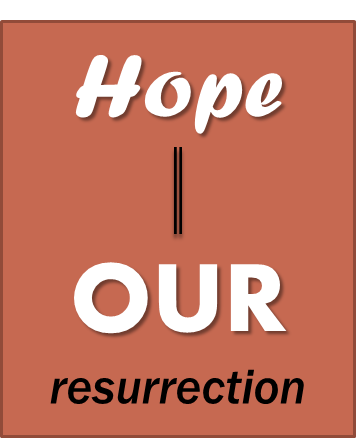 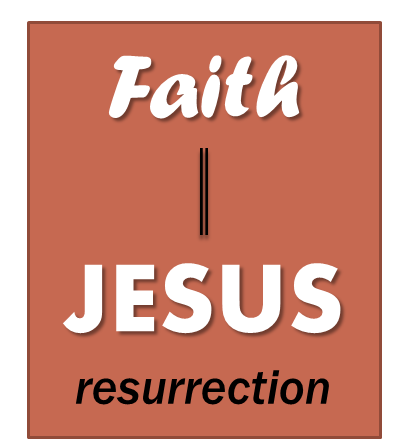 [Speaker Notes: Unlike “gird” and “be sober,” “rest your hope” is in the imperative mood, which is defined as, “…expresses a command to the hearer to perform a certain action by the order and authority of the one commanding” (5794, Online Bible Lexicon). This is the same mood that modifies “repent” and “be baptized” in Acts 2:38. This mood is explained as a command, not an invitation. It is something that is required by the hearer and requires full obedience.  

The sure cure for the complacent mind is to restore “hope” to its proper place in the mind. Hope is something that is easily lost in a climate of ease and fortune. If we love where we are, why would we hope for something else? Faith, hope and love abide now (1 Cor. 13:13). 

Yet we are to work from faith and move toward hope. We work from the reality of God, realization of God and His works and move with hope to embrace His promises.  

[CLICK X2] For example because we believe in Jesus’ resurrection from the dead, we hope for our resurrection. Our hope is therefore “living” (1 Pet. 1:3). “Hope” is faith in what is yet to come; it is what stirs us and moves us to press on to completion (notice 1 Jn. 3:2, 3). 

We see faith and hope working together in Abraham before Isaac was born (Rom. 4:16-21). Because he believe in who God was, he believed in what God would do. We also see faith and hope working together in Abraham after Isaac was born when God tested him to offer up his son (Heb. 11:17).]
The solution To Complacency1 Peter 1:13-16
13  Therefore gird up the loins of your mind, be sober, and rest your hope fully upon the grace that is to be brought to you at the revelation of Jesus Christ
Hope rests upon what?
What is the grace that is to be brought to you?
When is the grace going to be brought to you?
HOPE
Grace To Be Brought
[Speaker Notes: Notice that the hope here is not resting on what who Jesus is or even what He has done. Faith rests upon those things. But hope here is firmly resting upon the grace that is to be brought to you; it is resting on the future…on what Jesus will do and on the things which He shall bring.

[CLICK] It is an imperishable inheritance (1:4). It is in an amazing place—heaven (1:4). This is called “salvation” (1:5). It is the salvation of your soul (1:9). It makes sense that the soul, the enduring component of man, will also receive an enduring inheritance suitable for the soul. There is a gladness that will be given to us then which cannot be fully conceived or retrieved now (4:13; cf. Rev. 21:4). Jesus will bring with him those who have fallen asleep (2 Thess. 4:13-18). There is a new heaven and earth which is without sin (2 Pet. 3:12, 13). Think of it, a place with no lying, stealing, adultery, killing, evil-speaking, wickedness, maliciousness. It is not just a place of no more death, but it is filled with the glory and goodness of God. 

[CLICK] It is equally important to note “when” that grace will be given. It is at the revelation of Jesus Christ. If Jesus has already come, as some who advocate the AD 70 doctrine, this passage is lies barren for us today. 

Was the promised grace given to us already? Was the world already been burned up with fervent heat (2 Pet. 3:10, 12)? Did we also miss the great event where the dead were raised (1 Thess. 4:13-18)? We must have missed the event of rising up to meet the Lord in the air and to be forever with Him. Have we then lost the comfort which such a passage was designed to give? Where is the new heavens and earth in which righteousness dwells? Clearly we must have missed that too! 

Not only have we missed the inheritance which Peter looks forward to, but we must have also missed His return with flaming fire—the pouring out of the wrath of hell fire and everlasting destruction (2 Thess. 1:8). 

So I ask, “What does the hope of the AD 70 doctrine rest upon, seeing Jesus must have already returned and brought that grace which was to be given. If He already returned, then He already brought the grace for which our hope is to rest upon. 

And folks, if this is the case, then we ought not rest our hope on any such thing, for hope itself must now be made void if Jesus has already returned. You cannot hope for what you already have; you cannot hope for what has already past. You do not hope to catch a train which already left!]
The solution To Complacency1 Peter 1:13-16
13  Therefore gird up the loins of your mind, be sober, and rest your hope fully upon the grace that is to be brought to you at the revelation of Jesus Christ
“because of the hope which is laid up for you in heaven, of which you heard before in the word of the truth of the gospel” (Col. 1:5)
HOPE
Grace To Be Brought
[Speaker Notes: Paul: Hope is laid up in heaven. Peter: hope rests on what Jesus brings from heaven. If Jesus already came then He already has taken what was laid up in heaven and brought it with him. So then what can we rest our hope “FULLY” upon?

If Jesus already returned then the hope which Peter commands to be fully placed upon what Jesus is going to bring back must be an obsolete command.]
The solution To Complacency1 Peter 1:13-16
13  Therefore gird up the loins of your mind, be sober, and rest your hope fully upon the grace that is to be brought to you at the revelation of Jesus Christ
“For you died, and your life is hidden with Christ in God. When Christ who is our life appears, then you also will appear with Him in glory” (Col. 3:3, 4)
HOPE
Grace To Be Brought
[Speaker Notes: Paul directly ties our appearing with Jesus in glory to his appearance.  If he appeared, then we must have appeared with Him in glory. They are tied together. This passage compliments what Peter wrote.]
The solution To Complacency1 Peter 1:13-16
13  Therefore gird up the loins of your mind, be sober, and rest your hope fully upon the grace that is to be brought to you at the revelation of Jesus Christ
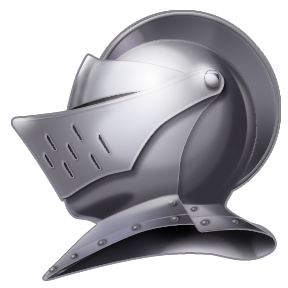 “But let us who are of the day be sober, putting on the breast-plate of faith and love, and as a helmet the hope of salvation” (1 Thess. 5:8)
HOPE
Grace To Be Brought
[Speaker Notes: Hope of salvation is iconic of a helmet. A helmet protects the head and this accords with Peter’s teaching in our text. The loins of the mind are girded and sober when hope is what girds the mind.]
The solution To Complacency1 Peter 1:13-16
14  as obedient children, not conforming yourselves to the former lusts, as in your ignorance;
15  but as He who called you is holy, you also be holy in all your conduct,
16  because it is written, "Be holy, for I am holy."
HOLINESS
[Speaker Notes: Hope produces holiness (1 Jn. 3:3). A mind fastened to the word with a belt of hopefulness in the promises of God will have deliberate and planned effort in worship. We can never grow complacent when we thoroughly realize the nature of God—His holiness; His absolute power, his utter contempt for sin, being devoid of any darkness at all…and yet, we shall all stand before Him.

The reality and nature of God should cause us to deliberately train the mind to actively look into and follow His word. If we are just coasting in cruise control then we will likely fall asleep. We must deliberately focus on where we are going by what we are learning from His word.]
The Complacent Person Fails To See the Nature Of God
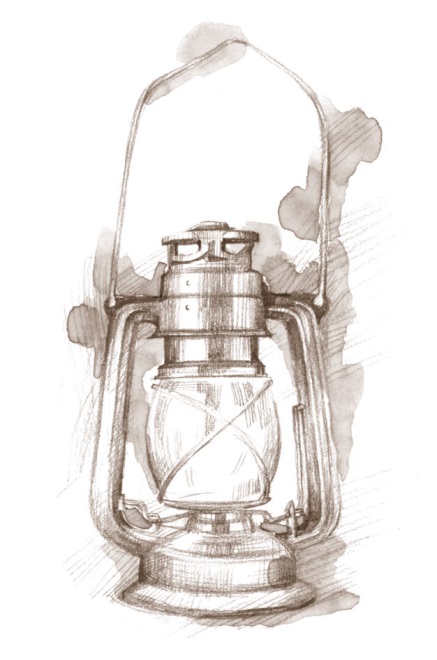 Zephaniah 1:12, “And it shall come to pass at that time That I will search Jerusalem with lamps, And punish the men Who are settled in complacency, Who say in their heart, ‘The LORD will not do good, Nor will He do evil.’”
HOLINESS
[Speaker Notes: The complacent person settles in what is comfortable to him, but God “searches with lamps.” Where men are willfully blind to their defects, heaven’s light is shining upon. Complacency is not a part of God’s nature. He searches and will punish those who forget him.  These folks thought He would not judge, but He must judge to be faithful to His holy nature. He cannot tolerate evil, sin, uncleanness, wickedness, malice, etc.]